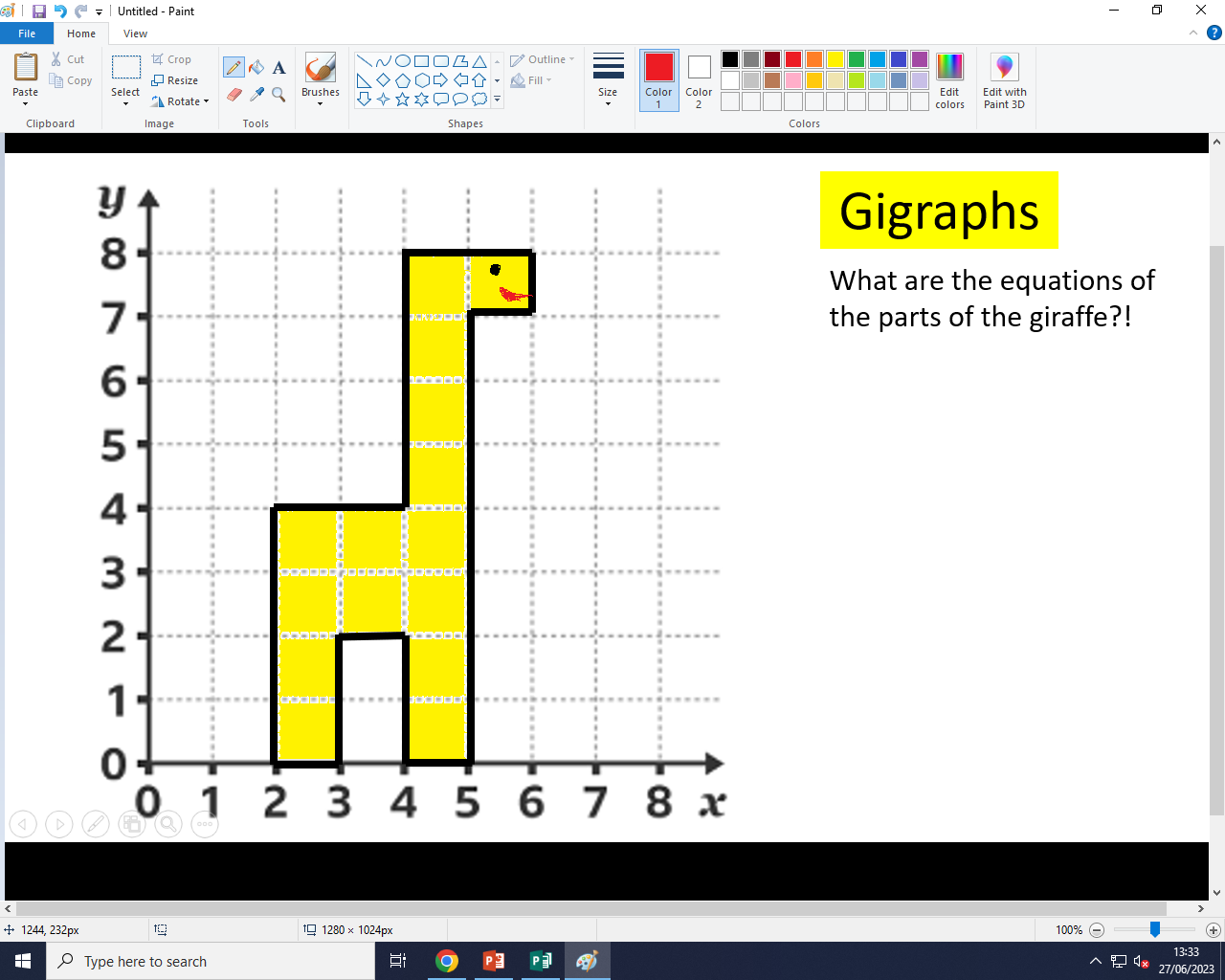 Gigraphs
y=8
x=6
What are the equations of the parts of the giraffe?!
y=7
x=4
y=4
x=5
x=2
y=2
x=3
x=4
y=0
y=0
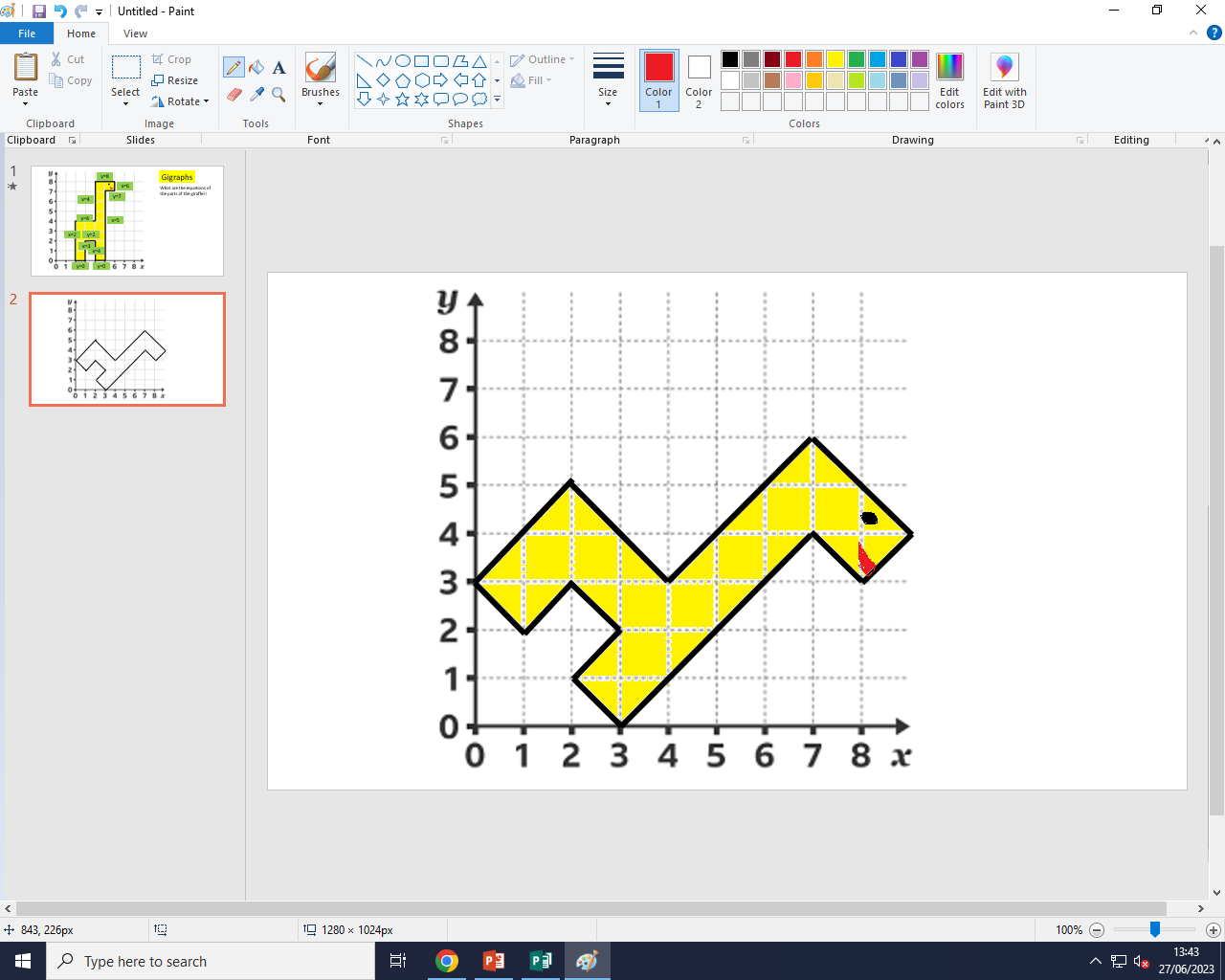 Gigraphs
What are the equations of the parts of the giraffe?!
y=-x+13
y=x-1
y=x+3
y=-x+7
y=x-5
y=-x+3
y=-x+5
y=x+1
y=-x+11
y=x-1
y=x-3
y=-x+3
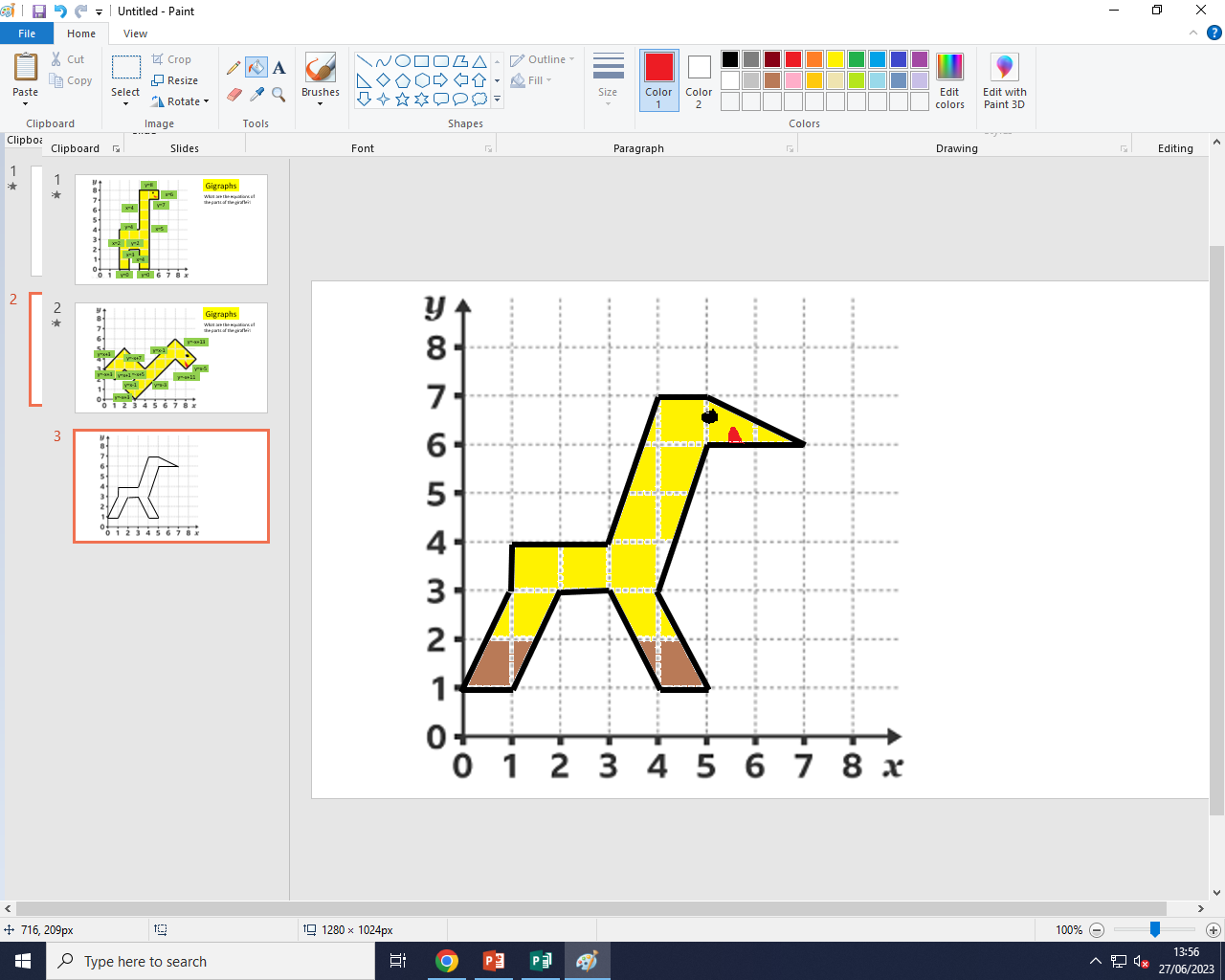 Gigraphs
y=7
What are the equations of the parts of the giraffe?!
y=-0.5x+9.5
y=3x-5
y=6
y=4
y=3x-9
x=1
y=3
y=2x-1
y=2x+1
y=-2x+11
y=-2x+9
y=1
y=1